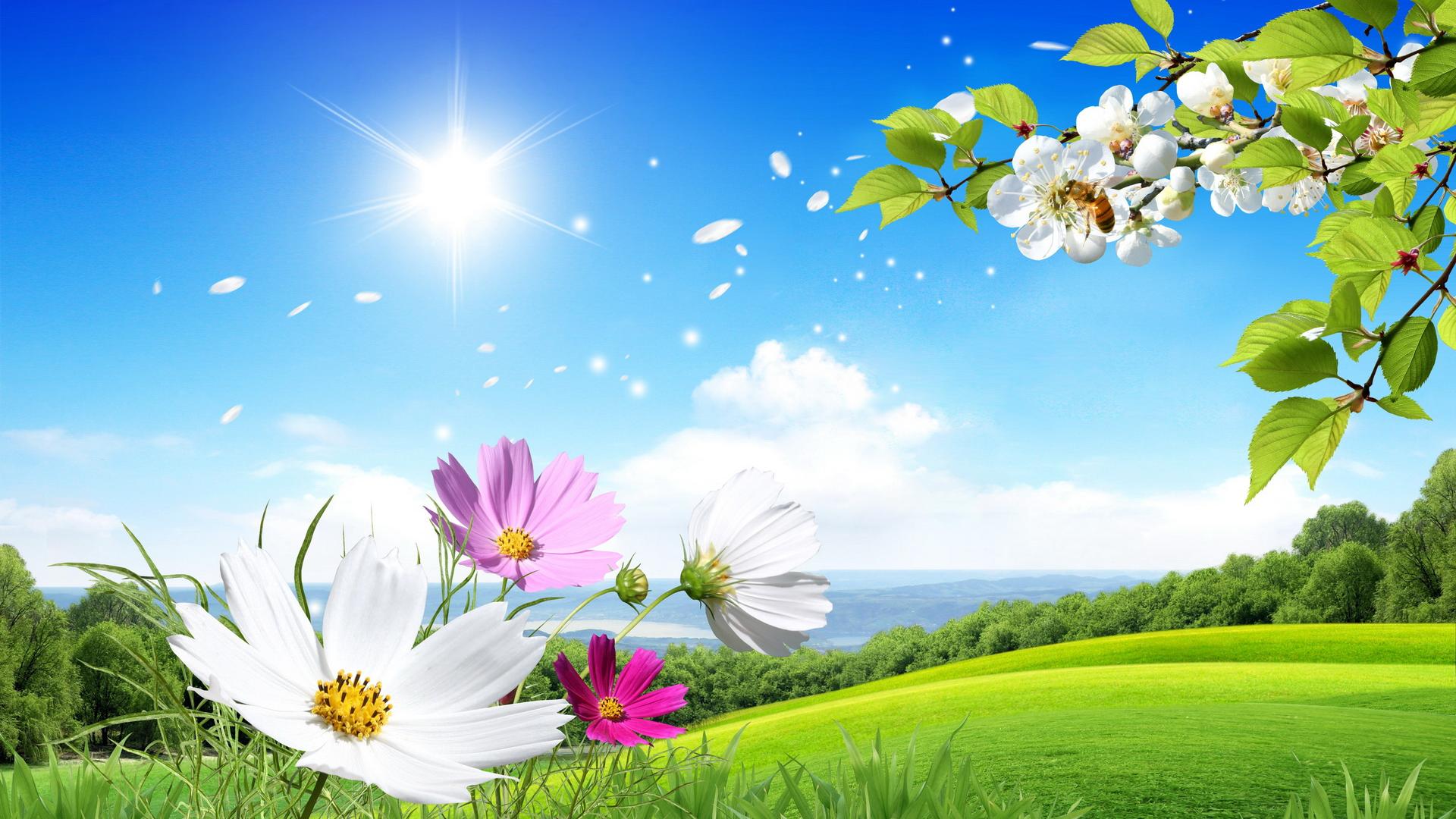 ¯^vMZg
শিক্ষক পরিচিতি
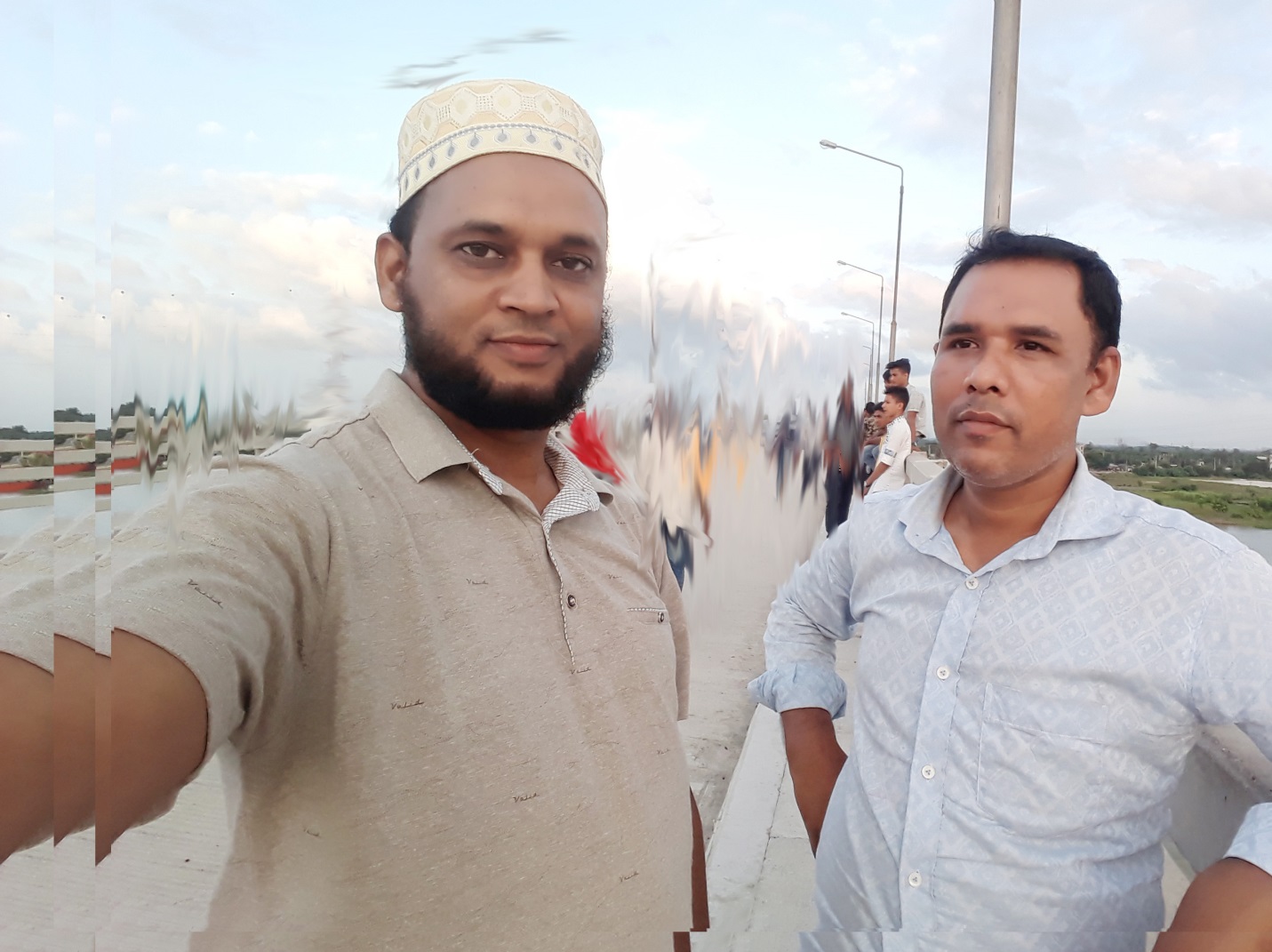 মোহাম্মদ হান্নান মিয়া
সহকারী শিক্ষক
বানিয়াদী সরকারি প্রাথমিক বিদ্যালয়
রƒপগঞ্জ, নারায়ণগঞ্জ|
‡gvevBj: 01977377177
B-‡gBj: hannanmiah1@gmail.com
cvV cwiwPwZ
‡kÖwY			: Z…Zxq
welq			: evsjv‡`k I wek¦cwiPq
cv‡Vi wk‡ivbvg	: Avgv‡`i BwZnvm I ms¯‹…wZ
cvV¨vsk		: c‡njv ˆekvL
mgq			: 35 wgwbwU
ZvwiL		: 06/07/2020 wLª.
wkLbdj
আমাদের ইতিহাস ও সংস্কৃতি সম্পর্কে বলতে পারবে।
পহেলা বৈশাখের তাৎপর্য বনর্ণা করতে পারবে।
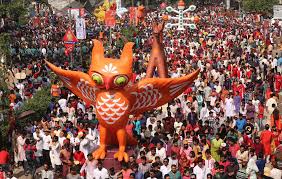 আজ পহেলা বৈশাখ
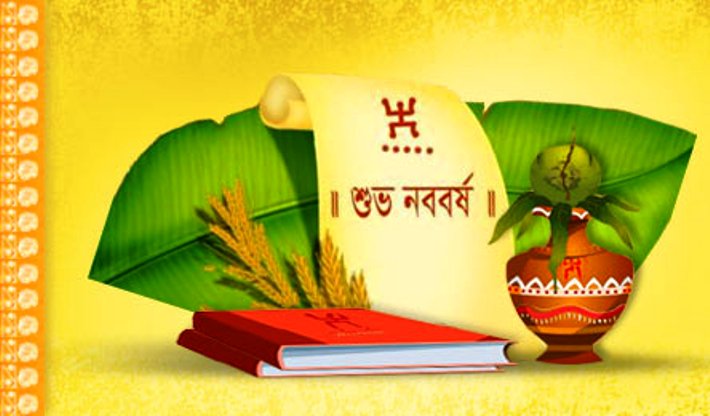 শুভ নববর্ষ
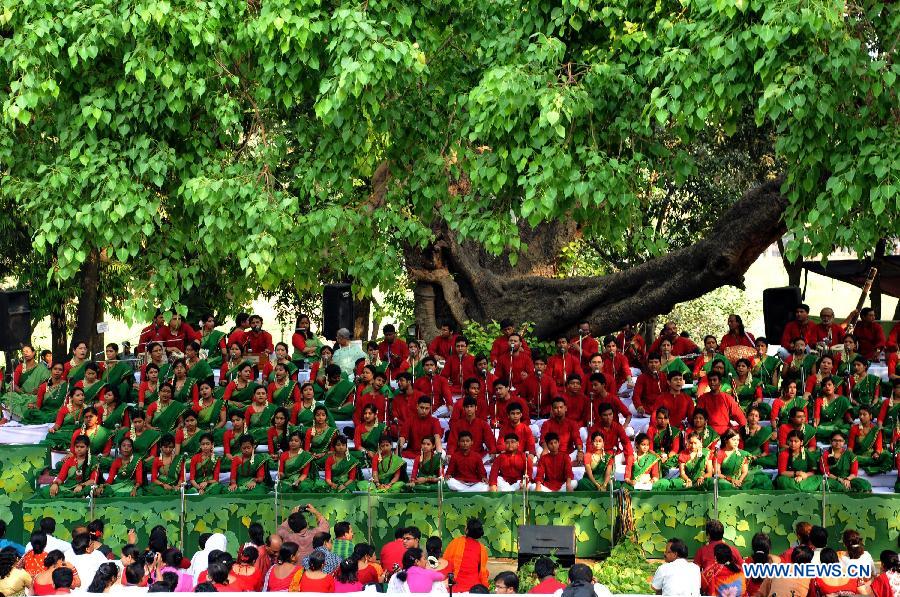 নববর্ষের গান বাজনা
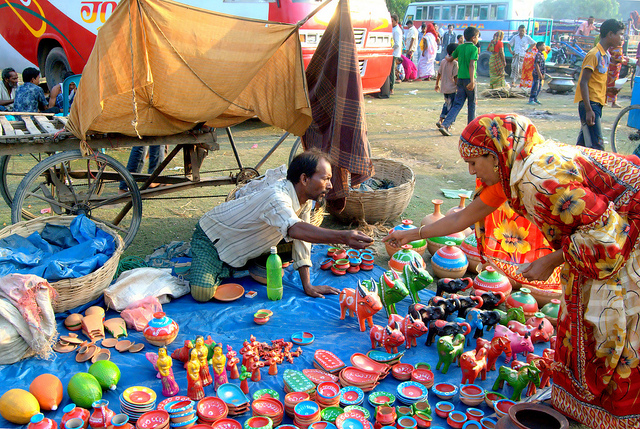 বৈশাখী মেলা
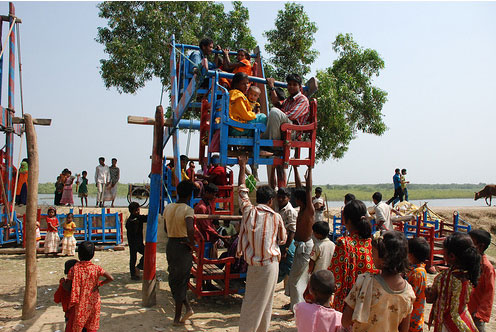 নাগর দোলা
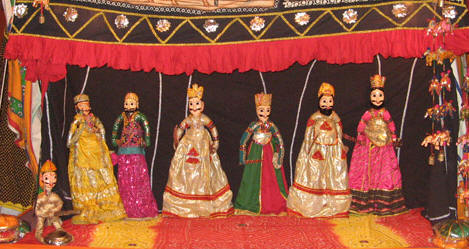 পুতুল নাচ
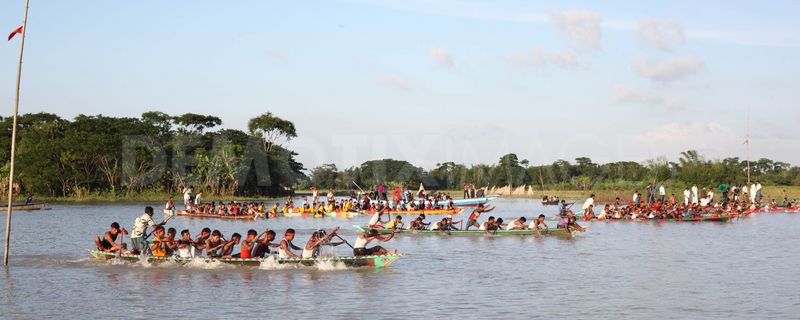 নৌকা বাইচ
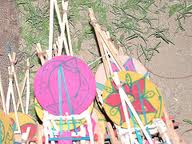 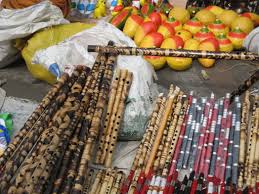 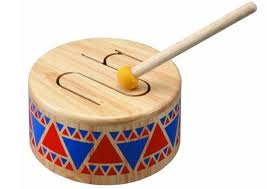 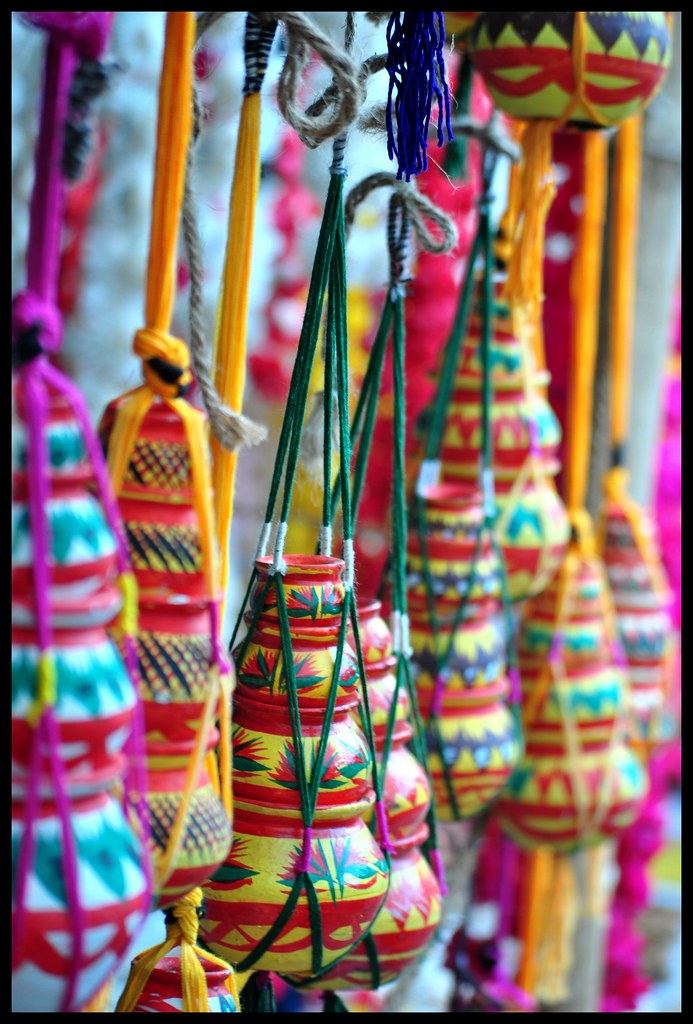 খেলনা
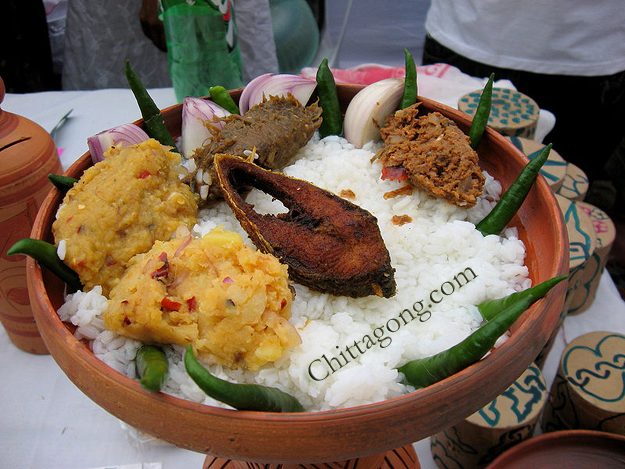 পান্তা ইলিশ
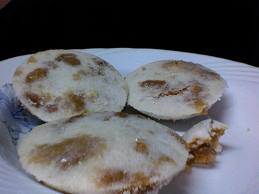 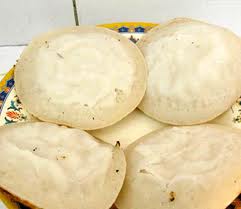 মজাদার খাবার
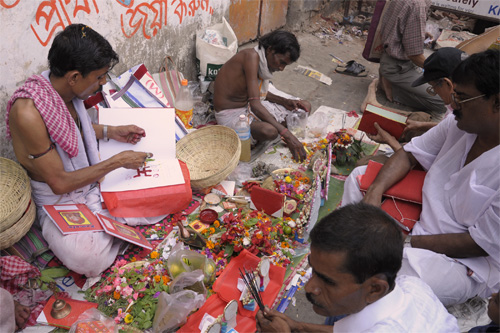 হালখাতা
পাঠ্য বইয়ের সাথে সংযোগ
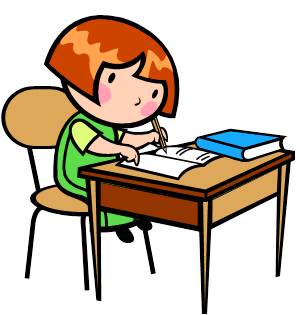 মূল্যায়ন
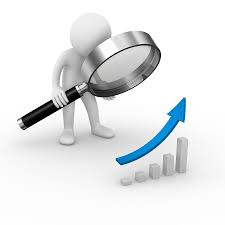 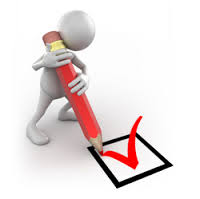 এসো দলে কাজ করি
নিচের প্রশ্নের উত্তর দাও:
সঠিক উত্তরটি খাতায় লিখ:
ক) বাংলানববর্ষ কোন তারিখ উদযাপন হয়?
	১) পহেলা জানুয়ারি               
	২) পহেলা বৈশাখ
	৩) পহেলা মে                      
	৪) ৩০ বৈশাখ 

খ) কোনটি আমাদের সামাজিক উৎসব?
	১) শহিদ দিবস                      
	২) পহেলা বৈশাখ 
	৩) স্বাধীনতা দিবস                  
	৪) বিজয় দিবস
এসো জোড়ায় কাজ করি
শূণ্যস্থান পূরণ করি:
ক) পহেলা বৈশাখ বাঙ্গালীদের প্রধান----------------উৎসব। 

খ) বাংলা নববর্ষে বিভিন্ন স্থানে ------------------ হয়।
একক কাজ
নিচের প্রশ্নটির উত্তর দাও:
ক) নববর্ষের ৫টি উৎসবের নাম লিখ।
বাড়ীর কাজ
নিচের প্রশ্নগুলোর উত্তর দাও:
ক) হাল খাতা কাকে বলে লিখ।

খ) নববর্ষ সম্পর্কে পাঁচটি লাইন লিখ।
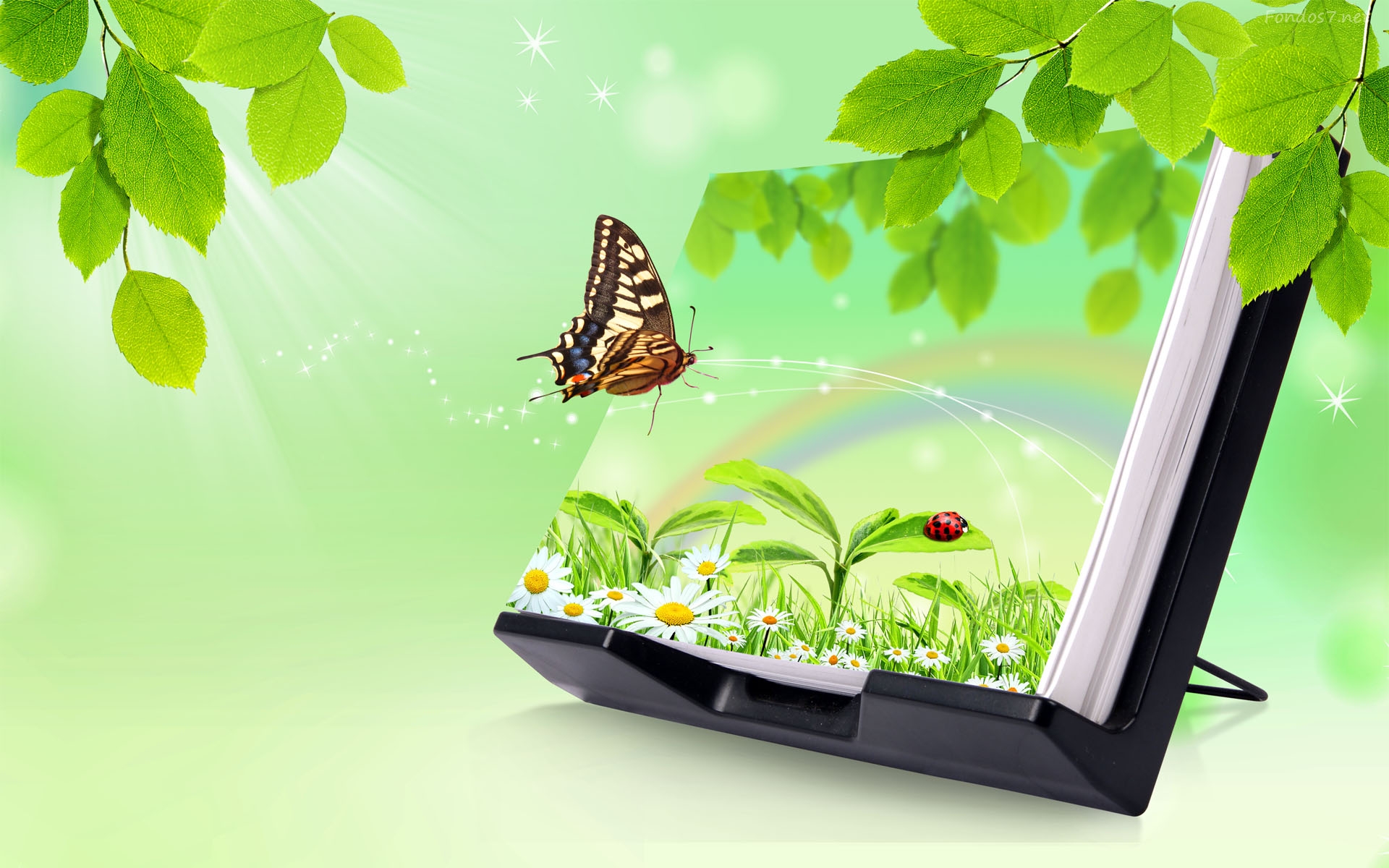 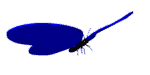 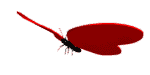 ধন্যবাদ